Министерство здравоохранения Ставропольского краяГБОУ СПО СК «Пятигорский медицинский колледж»

Доклад по теме:
 «Компьютерные технологии в изучении дисциплины Основы сестринского дела»

                       Докладчик : председатель ЦМК
 «Основ сестринского дела»,преподаватель  
высшей категории Богданова Г.А.
ГБОУ СПО СК «Пятигорский медицинский колледж»старейшее учебное заведение Ставрополья
На  уроке  основ  сестринского  дела
Рабочие  программы  по  модулю       «Выполнение  работ  по должности  младшая  медицинская  сестра»
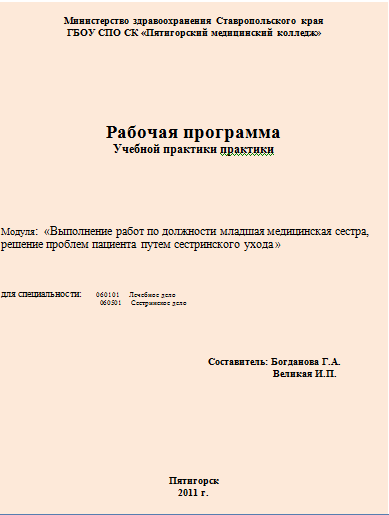 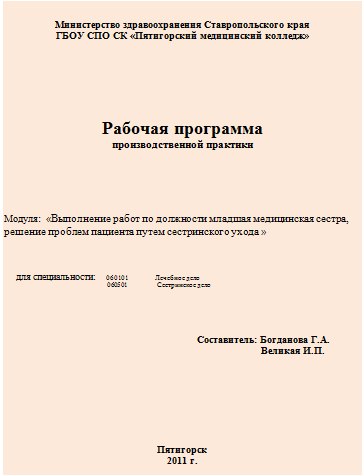 Занятия в компьютерном классе
Тестирование  в  компьютерном  классе
Использование  мультимедийной  обучающей системы  по  теме  «Приемное отделение»
Выводы
Использование компьютерных технологий на занятиях основ сестринского дела – неотъемлемая часть целостного образовательного процесса и  залог повышения эффективности обучения.
пожелания
Желаем  Вам  успехов  в  педагогической  и  практической деятельности









Приглашаем  Вас  на  мастер-класс 
по МОС  «Инъекции»
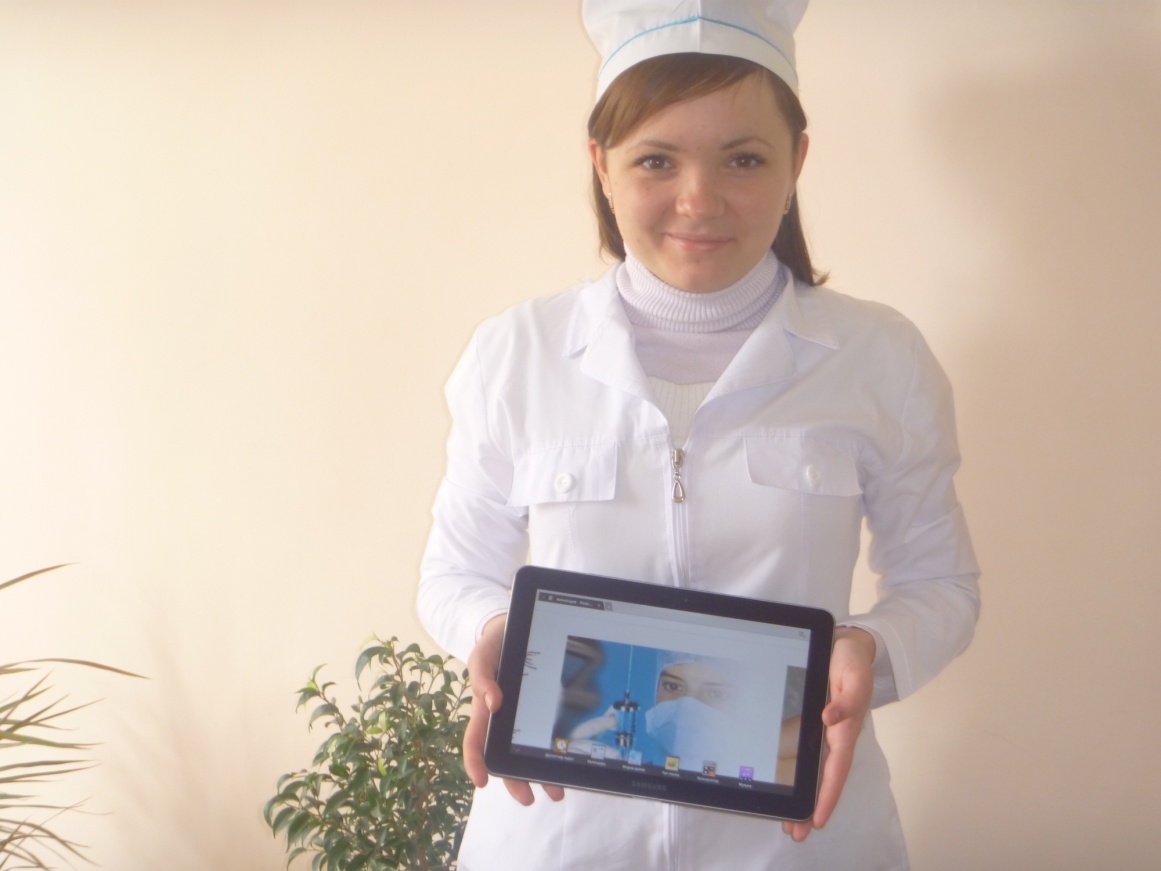